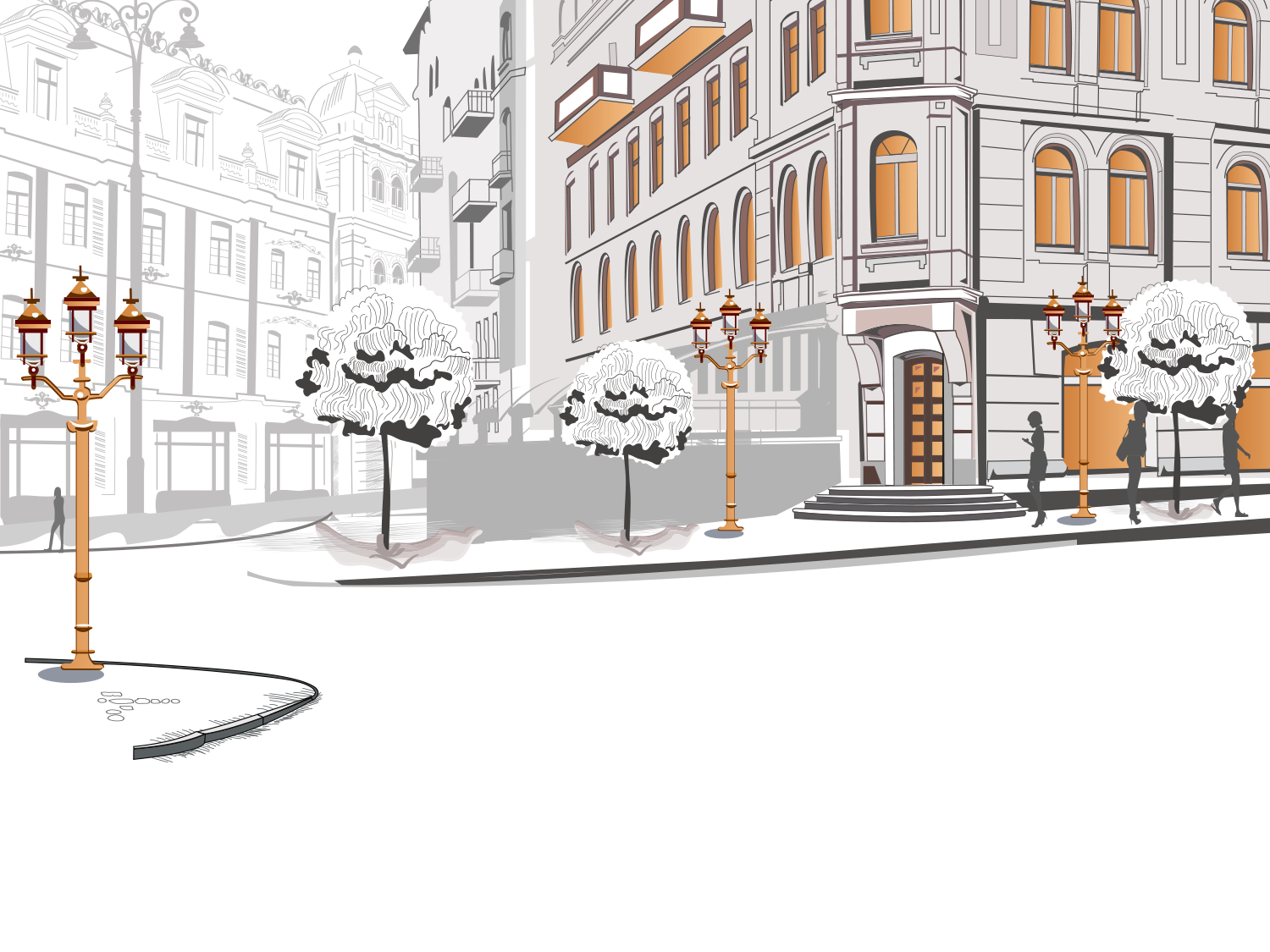 Країни Центрально-Східної Європи на початку ХХІ ст.
Нова роль цих держав у сучасних 
міжнародних відносинах.
1
Політична, економічна та ідеологічна експансія Росії в регіоні.
2
План уроку:
Нова роль держав Центральної та Східної Європи у сучасних міжнародних відносинах.
Завдання:
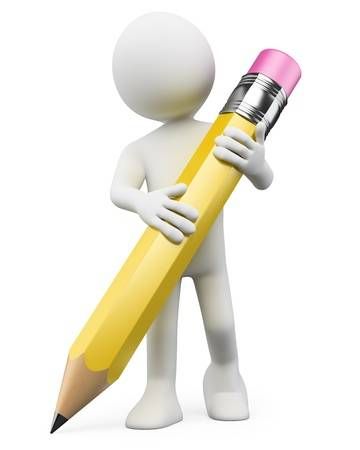 Зробіть  хронологічний  ланцюжок  дат  процесу  вступу  до  ЄС країн  Східної  Європи.
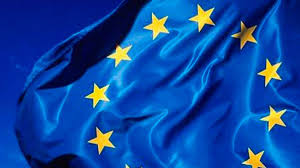 Членами ЄС стали:
У 2004 році :
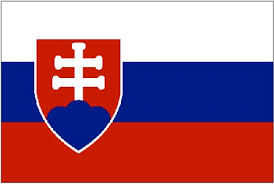 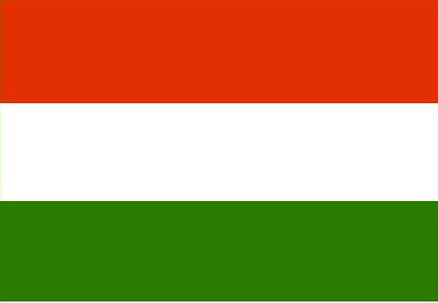 Словаччина
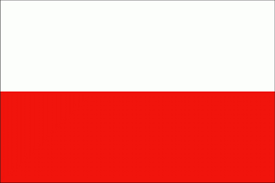 Польща
Угорщина
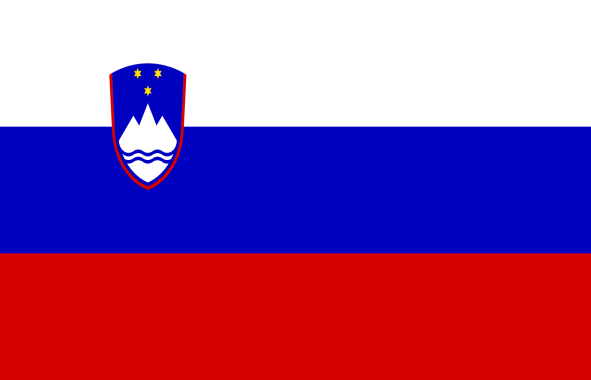 Словенія
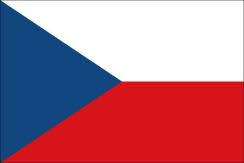 Чехія
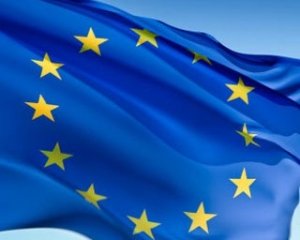 Членами ЄС стали:
У 2007 році:





У 2013 році:
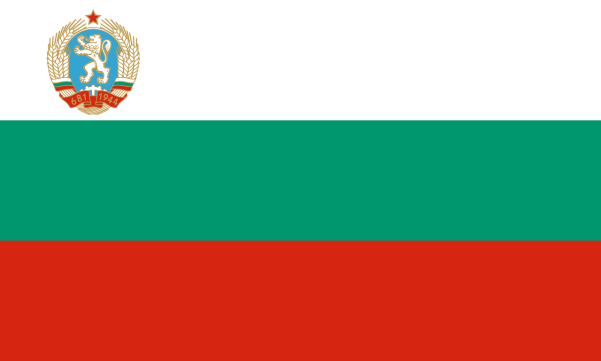 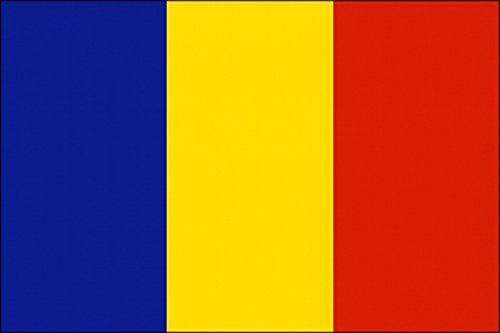 Болгарія
Румунія
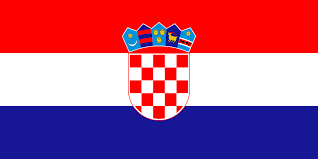 Хорватія
У квітні 1949 р., коли Організація північноатлантичного договору була утворена, до її складу входило 10 західноєвропейських країн , США та Канада.
У 2017 р. членами НАТО були майже 30 країн.
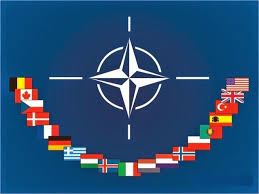 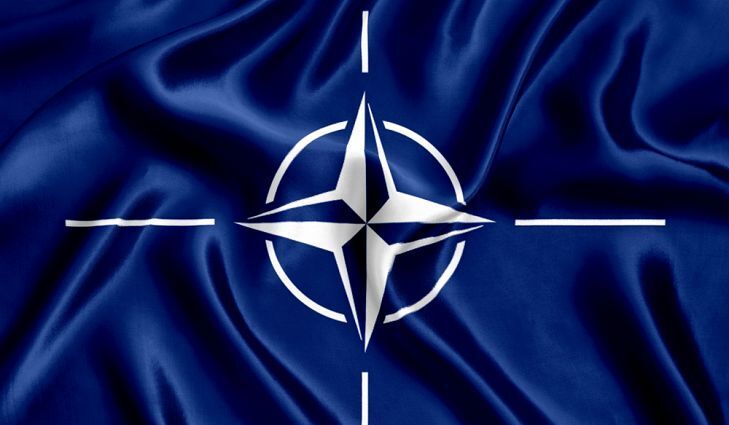 У 1999 році:
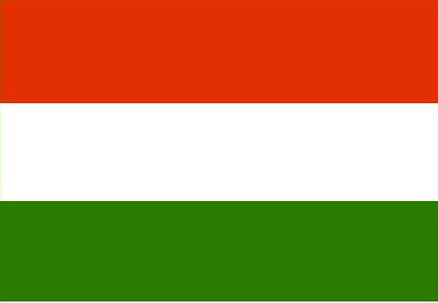 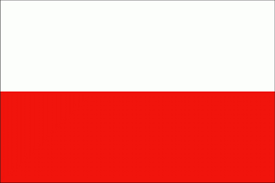 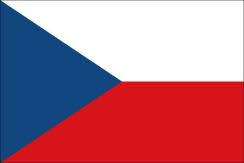 Чехія
Польща
Угорщина
У 2004році:
Словаччина
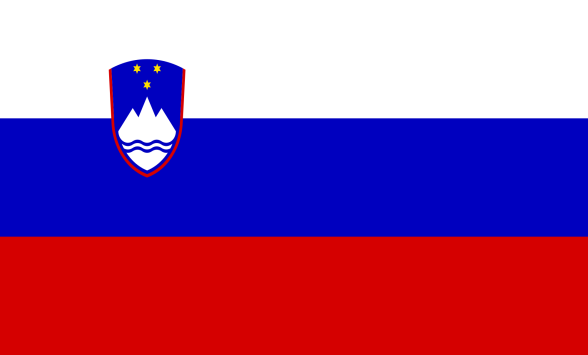 Словенія
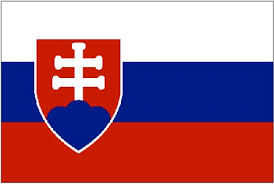 Болгарія
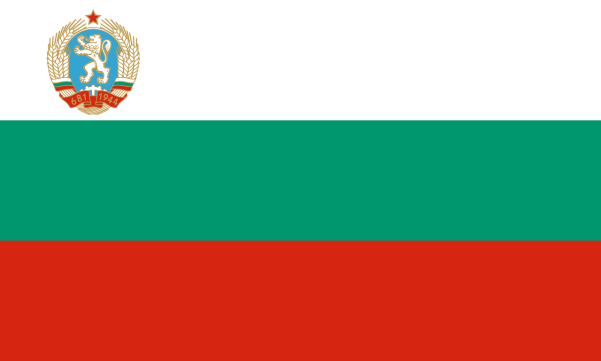 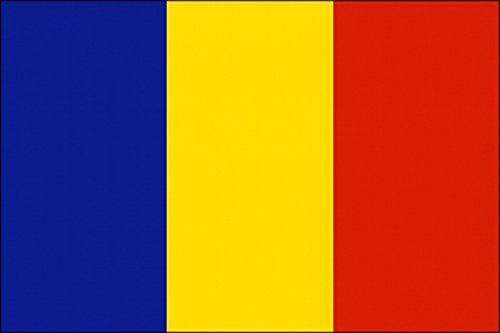 Румунія
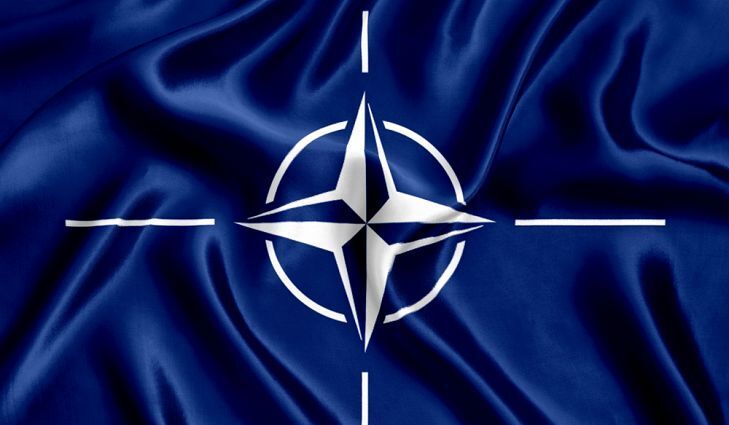 У 2013 році:
У 2009 році:
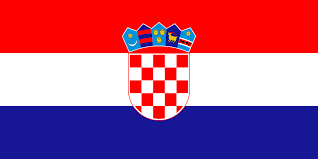 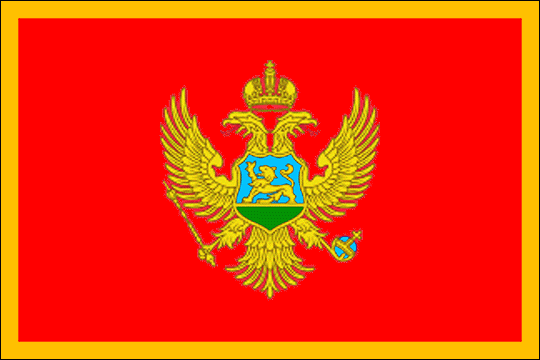 Хорватія
Чорногорія
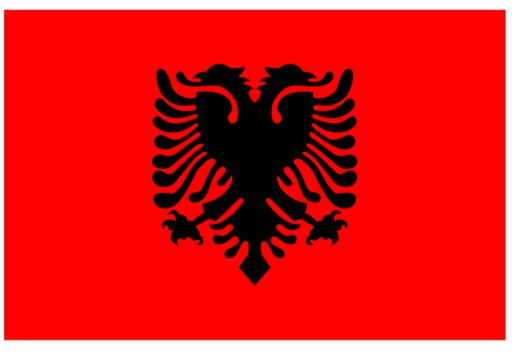 Албанія
5 травня 1949 р. в Лондоні було утворено Раду Європи.
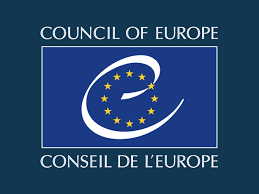 При РЄ функціонують:
 Європейська комісія з прав людини;
 Європейський суд з прав людини;
 Європейський центр молоді;
 Європейський молодіжний фонд;
 Інформаційний центр охорони природи.
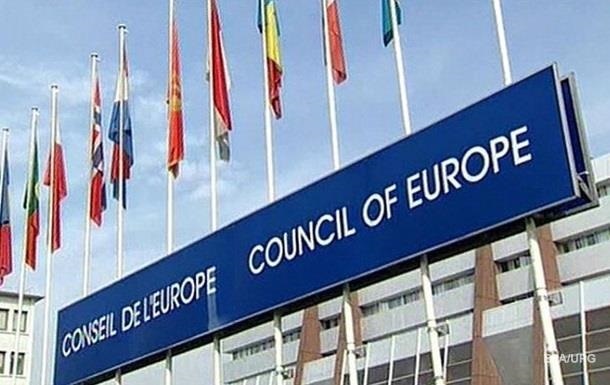 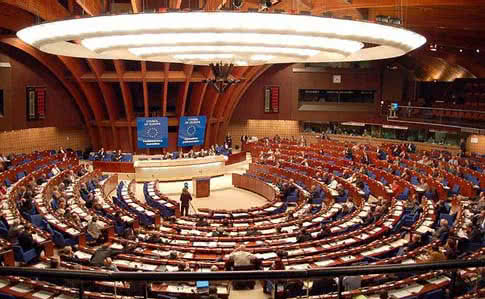 У першій половині 1990-х років до Ради  				Європи вступили всі країни      					      Центрально-Східної Європи.       У 1995 році Україна теж стала членом Ради  							Європи.
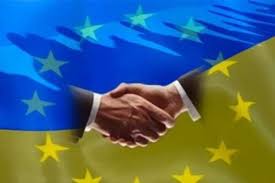 Регіональні інтеграційні та консультативні         					структури.
Вишеградська група утворена в 1991 році : Польща, Чехія, Словаччина та Угорщина.
Центральна європейська ініціатива утворена в 1989 році. Її членами є 18 країн, зокрема і Україна.
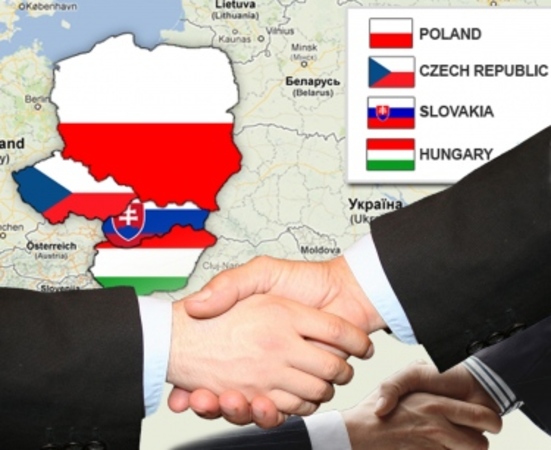 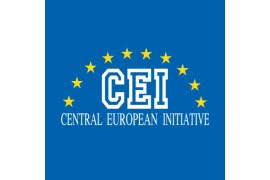 Політична, економічна та ідеологічна експансія Росії в регіоні.
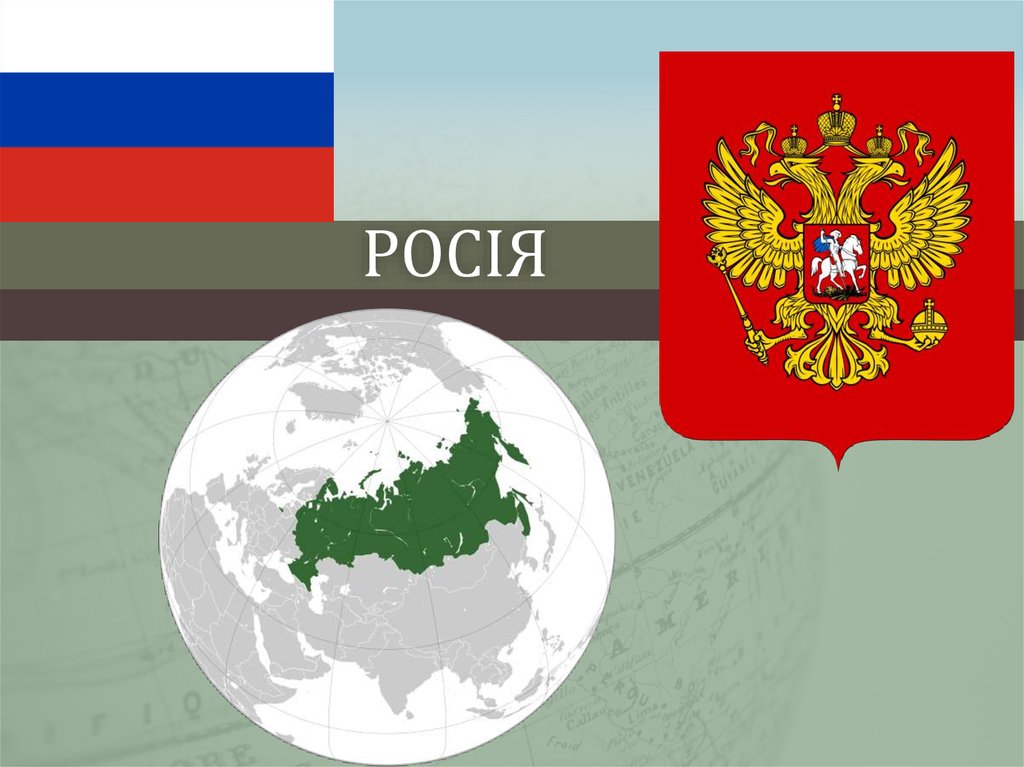 Після розпаду Радянського Союзу – Росія правонаступниця СРСР.
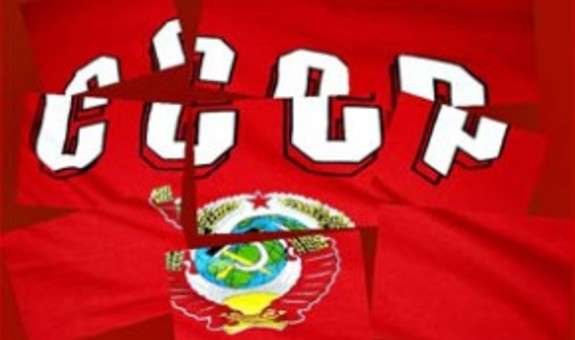 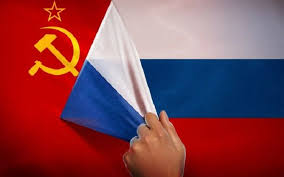 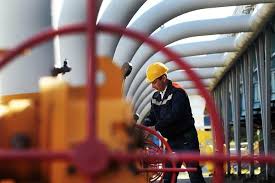 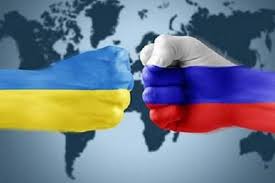 Закріплення вивченого матеріалу:
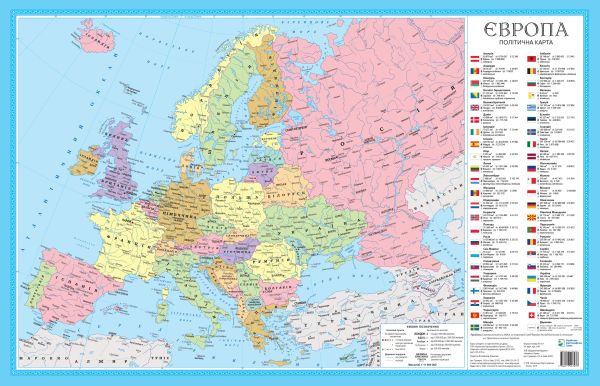 Покажіть на карті країни, що стали членами НАТО за останні 20 років.
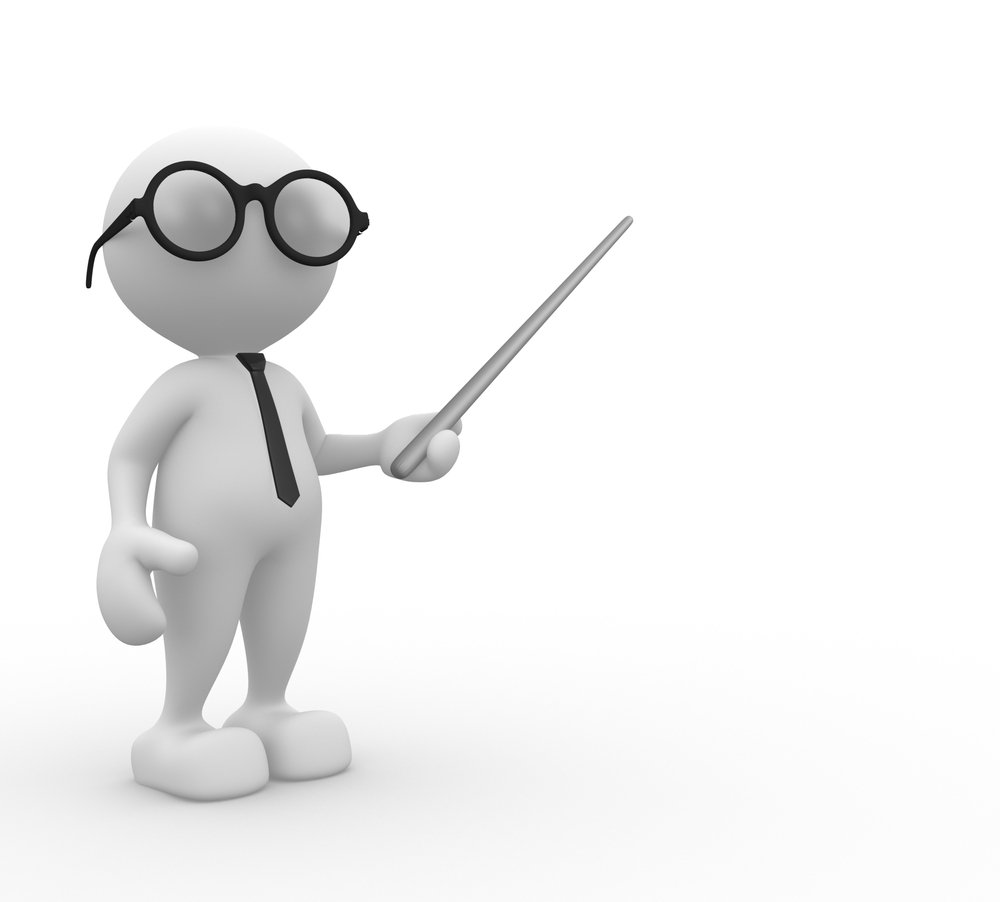 Закріплення вивченого матеріалу:
1. Чому  країни  Центрально-Східної  Європи  прагнули  вступити до ЄС та НАТО  після  революцій  1989–1991 рр.?
2. Чому  Росія  має  значний  вплив  на  країни  Центрально-Східної  Європи  і  як  країни  регіону  протистоять  цьому  впливу?
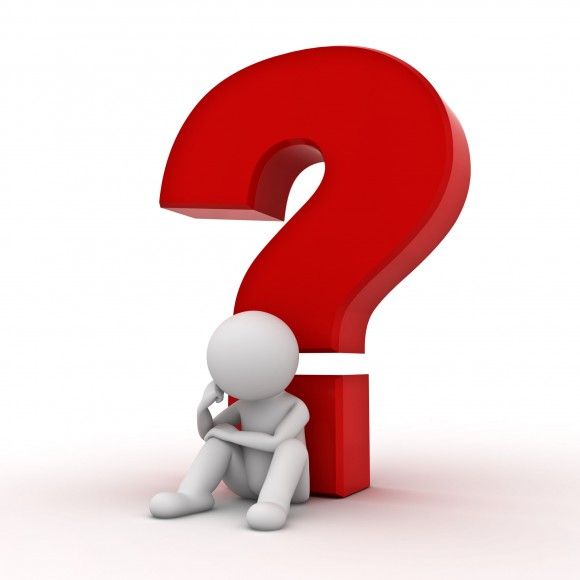 Домашнє завдання:
1. Опрацювати відповідний матеріал підручника.
2. Використавши  матеріал  підручника   і  додаткові  джерела, зробіть  порівняльну  таблицю  «Участь  країн  Центрально-Східної  Європи  в  діяльності  міжнародних  організацій».
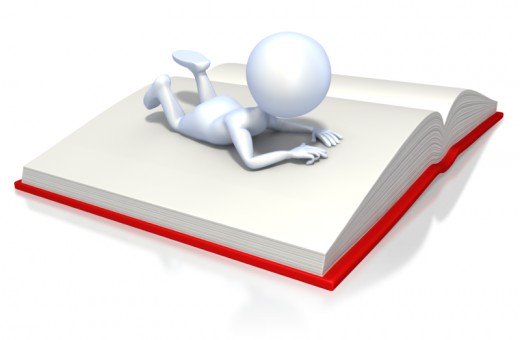